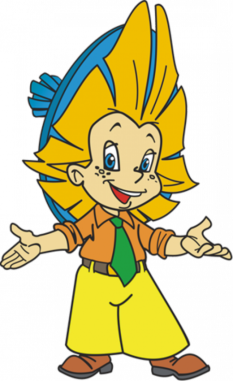 Проверим
Причастный оборот
Суворова Наталья Владимировна,
учитель русского языка и литературы 
ГБОУ гимназия №631
 г. Санкт-Петербург
Что называется причастным оборотом?
стоявшая на столе
стоявшая свеча
Причастный оборот  - это причастие с зависимыми словами
Свеча  стоявшая на столе   погасла.
какая?
где?
Х
ПО
прич.
,
,
определяемое слово
причастный оборот
Зависимое слово
Чтобы найти ПО, нужно:
Причастный оборот
какая?
Х
ПО
прич.
Ветка   колеблемая ветром задевала оконную раму.
,
,
какая?
Х
ПО
,
,
.
(Простое, повествовательное, невосклицательное, распространённое, двусоставное, осложнено ПО).
Причастный оборот, стоящий после определяемого слова,  на письме обособляется (выделяется с двух сторон запятыми),   в устной речи  - выделяется интонационно.
Потренируемся
Туман   стелющийся над рекой закрыл все вокруг.
какой?
Х
ПО
прич.
,
,
Поменяем местами ПО
какой?
Х
прич.
Стелющийся над рекой  туман закрыл все вокруг.
какой?
Х
.
Причастный оборот не выделяется запятыми, 
если стоит  перед определяемым словом. 
Такое предложение считается неосложнённым.
Сравним
Стелющийся  туман  закрыл всё вокруг.
какой?
Х
один. прич.
Не выделяются запятыми одиночные причастия
Списать. Обозначить ПО
Это очень старинная вещь, подаренная мне еще бабушкой. 
Бабушка была пожилая ведьма, приехавшая к нам из Шотландии. 
У нее крючковатый нос и рыжие волосы, собранные в пучок.
История волшебного клубка.  
Это очень старинная вещь подаренная мне еще бабушкой. 
Бабушка была пожилая ведьма приехавшая к нам из Шотландии. 
У нее крючковатый нос и рыжие волосы собранные в пучок.
Она вошла, отпустила двух леших втащивших чемоданы и принялась раздавать подарки. 
Моей старшей сестре она подарила сапоги-скороходы сшитые из крокодиловой кожи.
Вызывающий ветры и бури веер бабуся вручила моей второй сестре. 
Младший братик получил карту помогающую клады отыскивать. 
Ну а клубочек указывающий дорогу бабушка подарила мне.
Она вошла, отпустила двух леших, втащивших чемоданы, и принялась раздавать подарки. 
Моей старшей сестре она подарила сапоги-скороходы, сшитые из крокодиловой кожи.
Вызывающий ветры и бури веер бабуся вручила моей второй сестре. 
Младший братик получил карту, помогающую клады отыскивать. 
Ну а клубочек, указывающий дорогу, бабушка подарила мне.
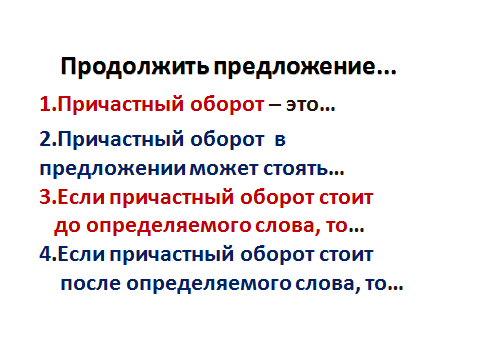